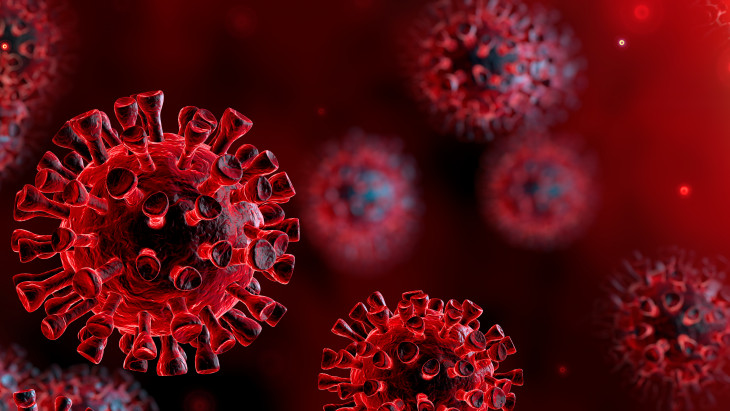 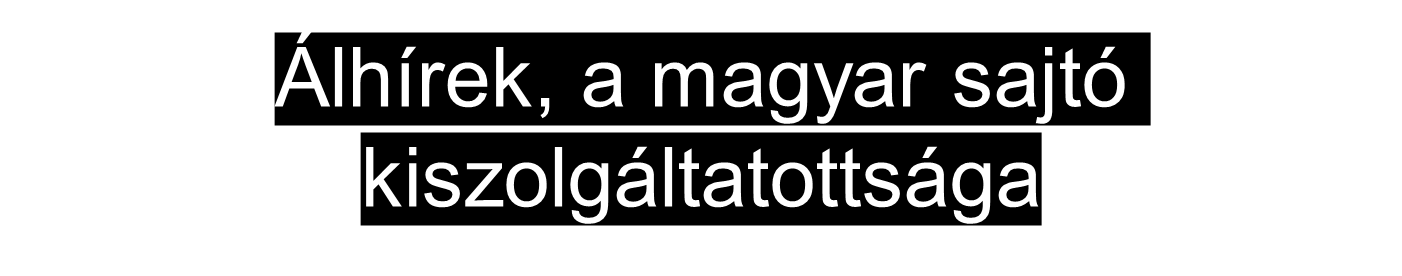 A média vírusa a tisztességtelen manipuláció
Simkó János
MÚOSZ Bálint György Újságíró Akadémia tanára
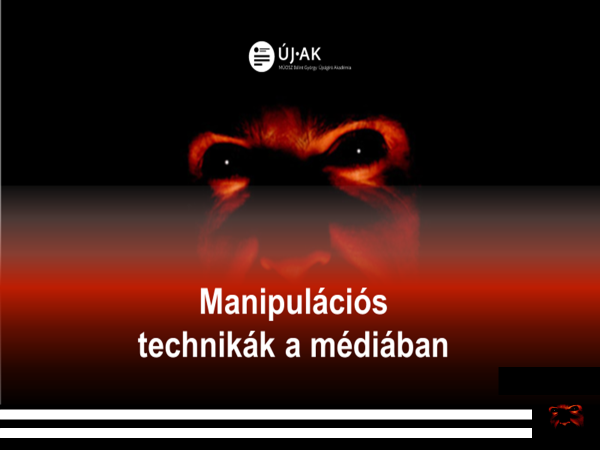 „Semmi sincsen egészen úgy…”
					(Füst Milán)
„Megölt nyilvánosság”
Lehetséges-e tájékozódni és ha igen, akkor hogyan?
De: néhány apokaliptikus jóslatot már túlélt az emberiség…
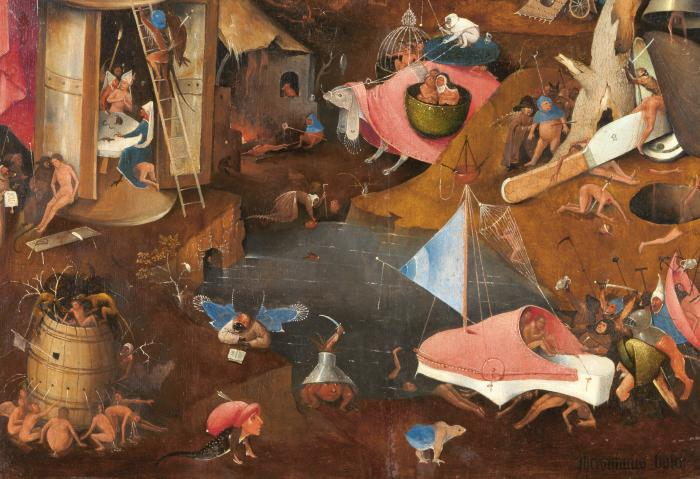 Hieronymus Bosch  - Apokalipszis
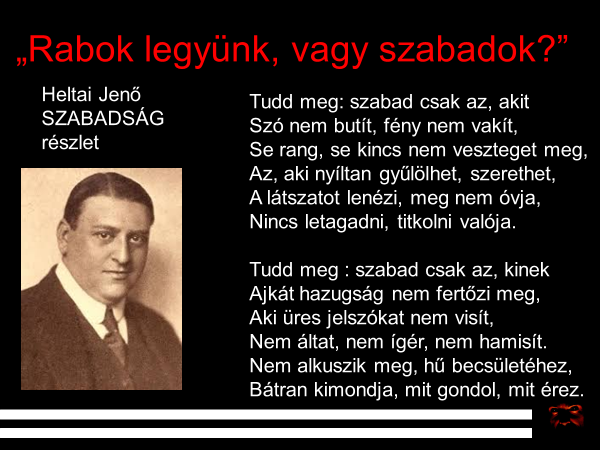 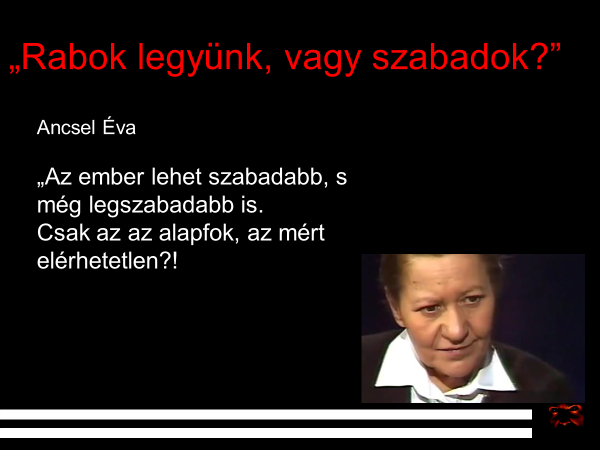 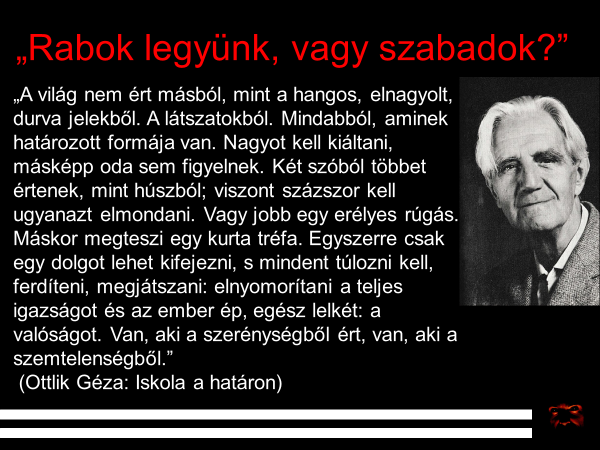 Rabok legyünk, vagy szabadok?
A XXI. Század – Cipollák fogságában

Hol találkozunk Cipollákkal?

„A Föld légköre nitrogénből, oxigénből és manipulációból áll.” (Kaszás György parafrázis)

Hogyan legyünk szabadok?
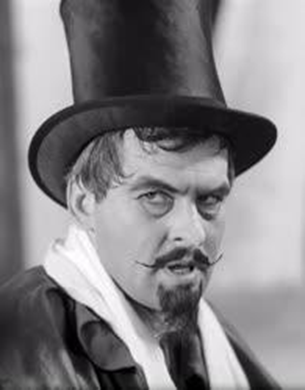 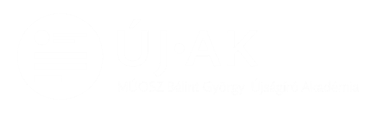 A XXI. század Cipollái
Gazdasági érdekcsoportok (befolyás, reklámok)
A közbeszéd Cipollái
Politikusok
Propagandisták
Szekták, erőszakos vallások
Küzdő- és csapatsportok közönsége
A média
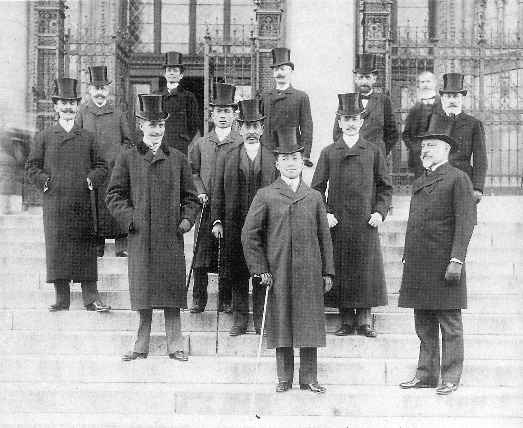 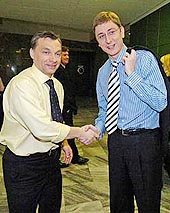 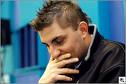 A megtévesztés módszertana
Az álhír terjesztés nem igényel csúcstechnológiás „szuperhacker” készségeket
Az álhírek készítői azt a hamis benyomást keltik az információfogadókban (olvasókban), hogy a hír valódi.
Konkrét célok érdekében weboldalak tömegeinek indítása…
	 (Macedónia: 140 politikai weboldal. A 	domain név valódinak tűnik…)
Az álhírek értékének elemzése – F/K
„Mikor éri meg” álhíreket terjeszteni?
Pe + Pszi > Bk + Lak + Bk
•  Pe - Pénzügyi előnyök = az álhírekkel kapcsolatos csalások pénzbeli előnyei;
• Pszi - Pszichológiai előny = az álhírekkel kapcsolatos csalásokban való részvétel pszichológiai (nem gazdasági) előnyei;
• Bk = Közvetlen beruházási költségek 
• Lak = az álhírek létrehozásában és kezelésében való részvétel alternatív költségei;
• Bk = az elítélés/büntetés pénzbeli alternatív költségei;
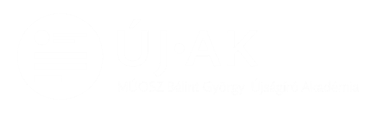 Manipuláció és reklám
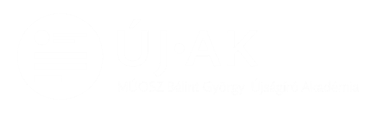 „Nem olvasok hirdetéseket, különben minden idő azzal telne, hogy mindenfélékre vágynék…" (Canterbury érseke)
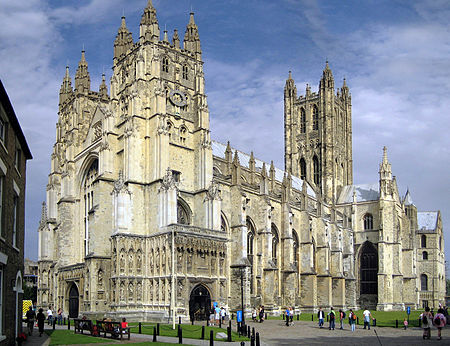 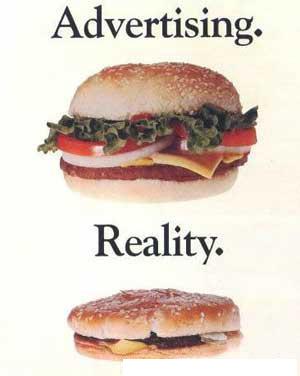 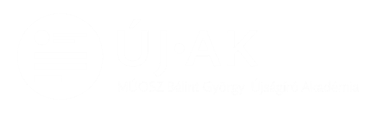 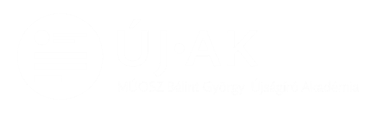 Az eladhatóság szentsége és eszköztára (1)
A társadalomban az egyik legfőbb cél az eladhatóság!
Látszólag értünk van minden, miközben a munkaerőnk a újratermelése a fontos!
Az újratermelés áruk sokaságával valósul meg
„Eladni annyi, mint megkülönböztetni!”
Megkülönböztetni csak néhány markáns állítással, pozitív kiemeléssel lehet
A manipuláció a reklám lényegi struktúrájában van!
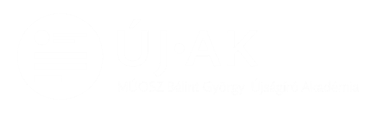 Az eladhatóság szentsége és eszköztára (2)
A reklám egyfajta evilági transzcendenciát ígér egy árucikk néhány tulajdonsága révén

A kvalifikált áru fogyasztásának presztízsértéke is van: az egyénnek a  tökéletes biztonság, otthonlét, megbecsültség érzetét  nyújtja. A kör bezárult.
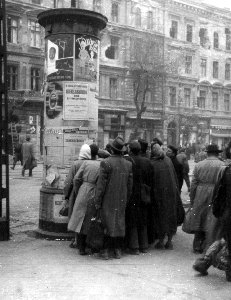 L. B. Johnson 1964-es elnöki kampányának filmje (ellenfél: Barry Goldwater)
„Ezek a tétek. Hogy olyan világot hozunk létre, amiben Isten összes gyermeke élhet, vagy a sötétség. Szeretnünk kell egymást, vagy meg kell halnunk”. 

Végül a szöveg: „Szavazzon Johnsonra november 3-án.” Amihez egy hang hozzáteszi: „Túl nagy a tét, hogy otthon maradjon.”
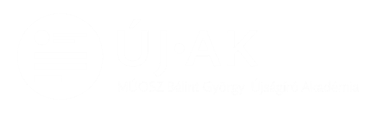 Politikus a médiában
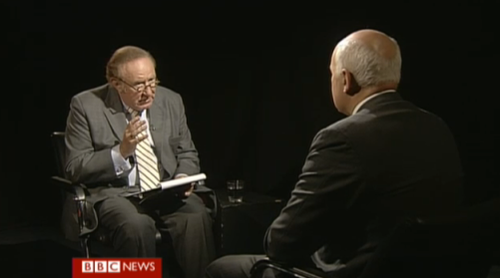 A közéleti – politikai manipuláció
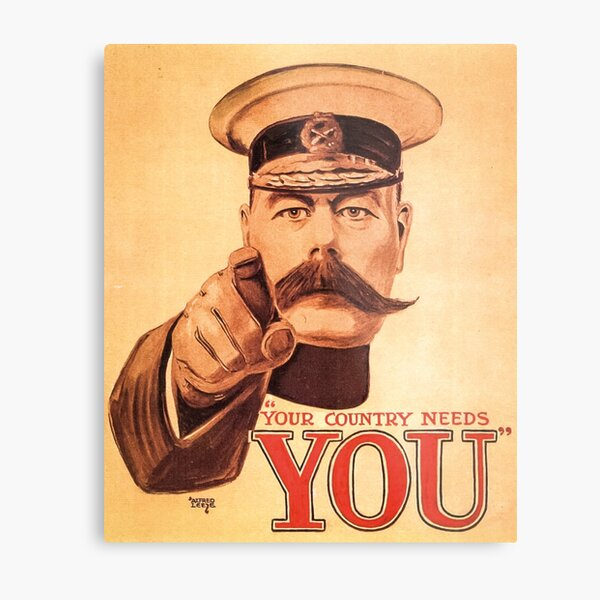 Az első világháborús angol plakát:
	 „A hazának szüksége van Rád!" 
	Dürenmatt szerint pedig: „Hazának mindig olyankor nevezi magát az állam,                                 amikor tömegmészárlásra készül." 

Hitler : „Fanatizáltam a tömeget, hogy politikám eszközévé tegyem!”

 „A hadügyminisztérium háromféle adatsorral rendelkezett: 
az első, amivel becsapta a nyilvánosságot; 
a második: amivel becsapta a kabinetet, 
és a harmadik: amivel becsapta önmagát." /H.H. Asquith; 1908-1916  az Egyesült Királyság miniszterelnöke/ 
A beszéd meggyőző ereje nem a logikában van, hanem az esztétikában és a normatív-erkölcsi dimenziókban (Walter Fischer)
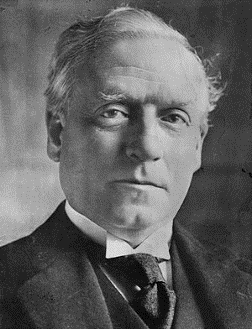 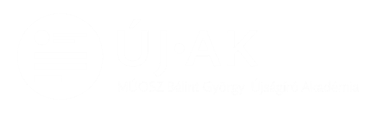 A közéleti – politikai manipuláció
Egy fontos megatrend: az információrobbanás. És a következmények?
	Készen kiszerelt válaszok, ellenségkép, „mi tudjuk ki miatt van…”
„A felvilágosult, felelős állampolgárt kiszorították a manipulálható, érzelmes tömegek, amelyek szavazataira spindoktorokkal és PR-szakértőkkel felszerelkezett, üzletszerűen bájolgó politikusok vadásznak."  (Babarczy Eszter)
Nyakoncsípés
Lévai Júlia: Egy utasítás emanációja – ÉS, 2023. 06. 16.
„Politikai színjáték a brüsszeli eljárás” (05.18. - az EP költségvetési bizottsága által megfogalmazott kritikák)
2019. – Sargentini jelentés idején:  „Folytatódik a politikai színjáték Brüsszelben.” 
2022. - : „Brüsszel politikai elvárások teljesítését követelte Magyarországtól.” (Az Európai Bizottság kötelezettségszegési keresetével kapcsolatban )
2022. - a Věra Jourová vezette jogállamisági vizsgálatnál ezt láttuk: „Az Európai Parlamenti Bizottság jelentése abszurd és valótlan, olyan szervezetek írták, amelyek évek óta Magyarország ellen összehangolt politikai kampányt folytatnak.”
Manipulációs technikák (L. J.)
„Minden olyan eseményt ki kell szűrni, amelynek üzenete bármiféle negatívumot tartalmaz a miniszterelnökre nézve.”
A propagandisták kétféle szűrője:
Mikor mond valami szalonképtelent a miniszterelnök. 
Pl. az ópusztaszeri turul-emlékmű avatása, 2012:
 „A turul őskép a magyarok ősképe. (...) Az őskép a vérhez és a szülőföldhöz tartozik”) – kicenzúrázva! AMIRŐL NEM BESZÉLÜNK AZ NINCS!

2. Már nem lehet eltitkolni, de átírni, átértelmezni lehet…(Eltűnik pl. az EU-s vizsgálatok valódi célje, helyette: Orbán elleni támadás… „Nemzetmentő imázs”

A pávatánc számtalan mutatványa + Emanáció (Göd)

Lévai Júlia: Az Orbán-média hazugságtechnikái
Súlyosan sérül az állampolgárok alapjoga a befolyástól mentes tájékozódáshoz, ha például a hamis politikai üzenetek cáfolatát az egyoldalú állami tájékoztatás miatt meg sem ismeri.
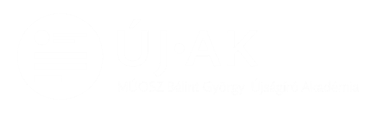 A közéleti – politikai manipuláció
A politikusok  azok a színészek, akik nem a karzatnak, hanem a földszintnek játszanak. De mindig az adott közönségnek! 
Félelemkeltés, ellenségképzés – nem egyszerűen barlangrajz…
„Aki nincs velünk, az ellenünk van!” Mindenkit besorolnak valahová…
Egyre többen identitást vásárolnak
A manipuláció ipari méreteket öltött…
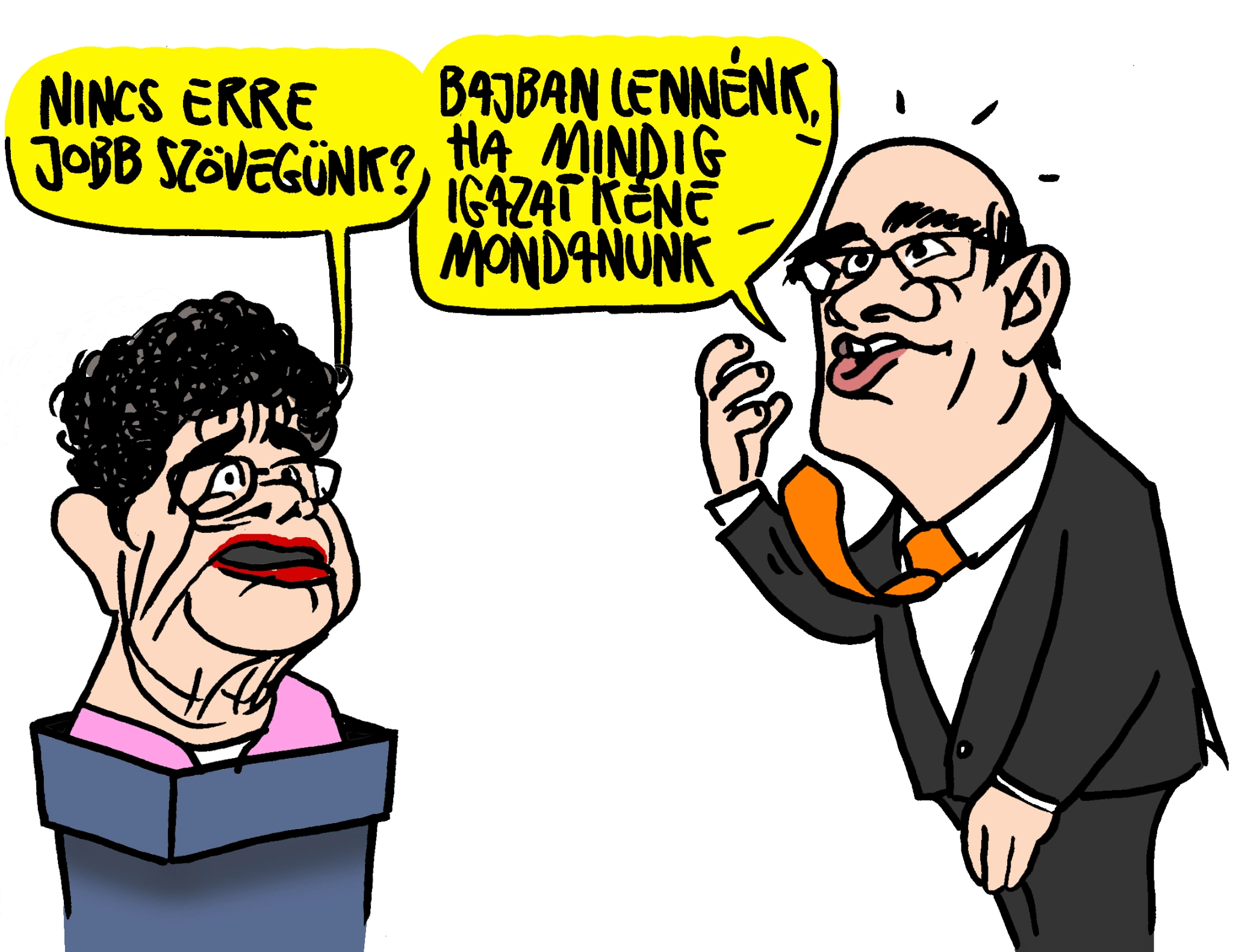 A csalás, a manipuláció számszerűsíthető!
A Dimenzió Média Alapítvány, a Závecz Research és a Mérték Médiaelemző Műhely által kidolgozott Politikai Propaganda Indikátor egyértelműen mutatja, hogy olyan mértékű a kormányzati túlsúly a médiában, és a kommunikációs térben, az óriásplakátokon, a villanyoszlopokon, hogy még a Fidesszel szemben kritikus tömegek is megvezethetők. Elfogadnak olyan állításokat igaznak, amelyek kiábrándítók, esetleg elbizonytalanítják őket, de ez csak azért lehet így, mert a hamis vádak cáfolata többnyire nem ér el hozzájuk. Ilyen a mai magyar médiarendszer. 

https://m.hvg.hu/360/202215_a_dezinformacio_akampanyban_allami_torzitas
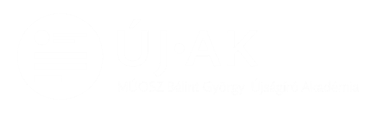 Média-Cipolla
„Itt leszünk a világ végéig, amikor azonban eljön a világvége, mi azt is közvetítjük!"  (Ted Turner, a CNN létrehozója)
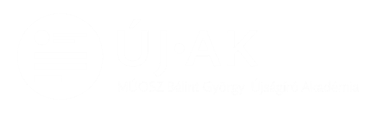 Média-Cipolla
„A kérdés nem az, részt veszünk-e benne vagy sem, hanem az, a manipuláció kiszolgáltatott áldozatai leszünk-e, vagy pedig a haszonélvezői?”
	(Josef Kirschner:
A manipuláció művészete)
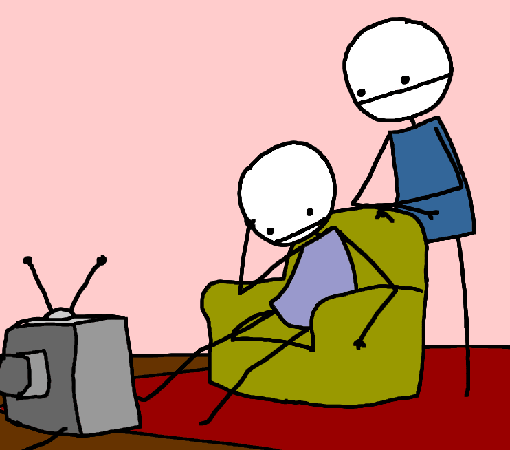 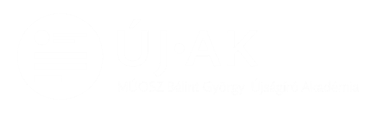 Aki/ami nincs a médiában, az nincs
Növekedett:
A médiaiparban foglalkoztatottak száma 
A médiatermékek száma 
Növekedett a médiahasználatra fordított idő
A reklámpiac
Jelentős változások:
 Változott a médiahasználat módja
Globális és lokális hatások együttes megjelenése
Információs csomagok és kommersz dömping
Telekommunikációs eszközök diverzifikációja
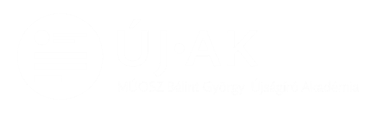 A megismerés manipuláltsága
Az informatikai forradalom a manipuláció kifinomultabb formáit hozza létre.
Reneszánsz deja’ vu – minden megismerhető, ugrás az ismeretlenbe.
A megismerés kolumbuszi kalandja, a kínálatban való 
	kényelmes válogatás rutinműveleteivé válik.
Paul Klee: „Közelebb vagyunk a teremtés szívéhez mint más korok, de nem eléggé közel.”
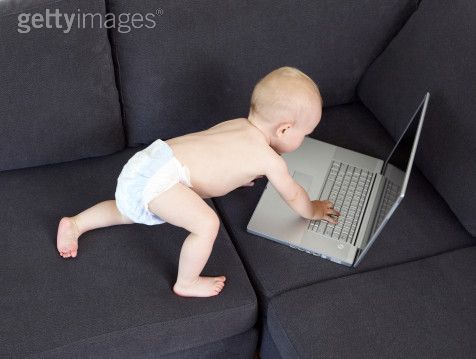 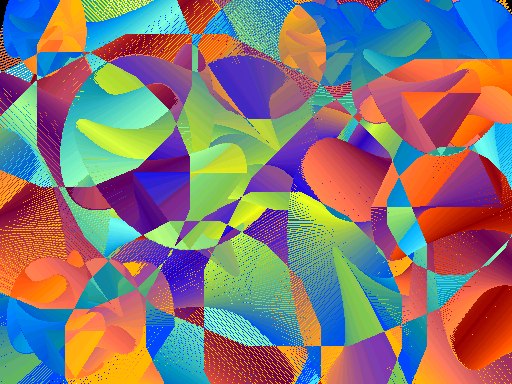 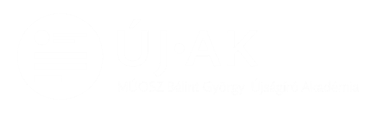 Hazudj virtuális világot!
Szenzációhajhászás
Féligazságok – csak a felszín
„Mondták a TV-ben…” – a média-befolyással való üzérkedés
Butulj velünk! Légy ostoba és boldog!
Egy virtuális világban él a társadalom jelentős része…
Szappanoperák – beavatás
Sztár/celeb-teremtés – és eldobás. HATALOM
	Reklámok között egy kis műsor (szöveg) – már ez sem igaz!
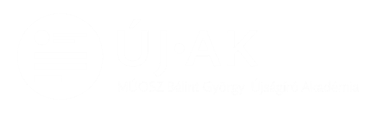 A média manipulációs eszközei
Nyelvi manipuláció
Összekenődik a hír, a vélemény és a fizetett vélemény
Jólértesültség, intimitás, „az elképesztés kalmárjai"
Mirelit demagógia (nincs idő gondolkodni…)
Montázs – Kulesov effektus
Van itt valaki, akit megerőszakoltak és beszél angolul? – Edward Behr
Image teremtés rafinált műhelyei
A Kulesov-effektus
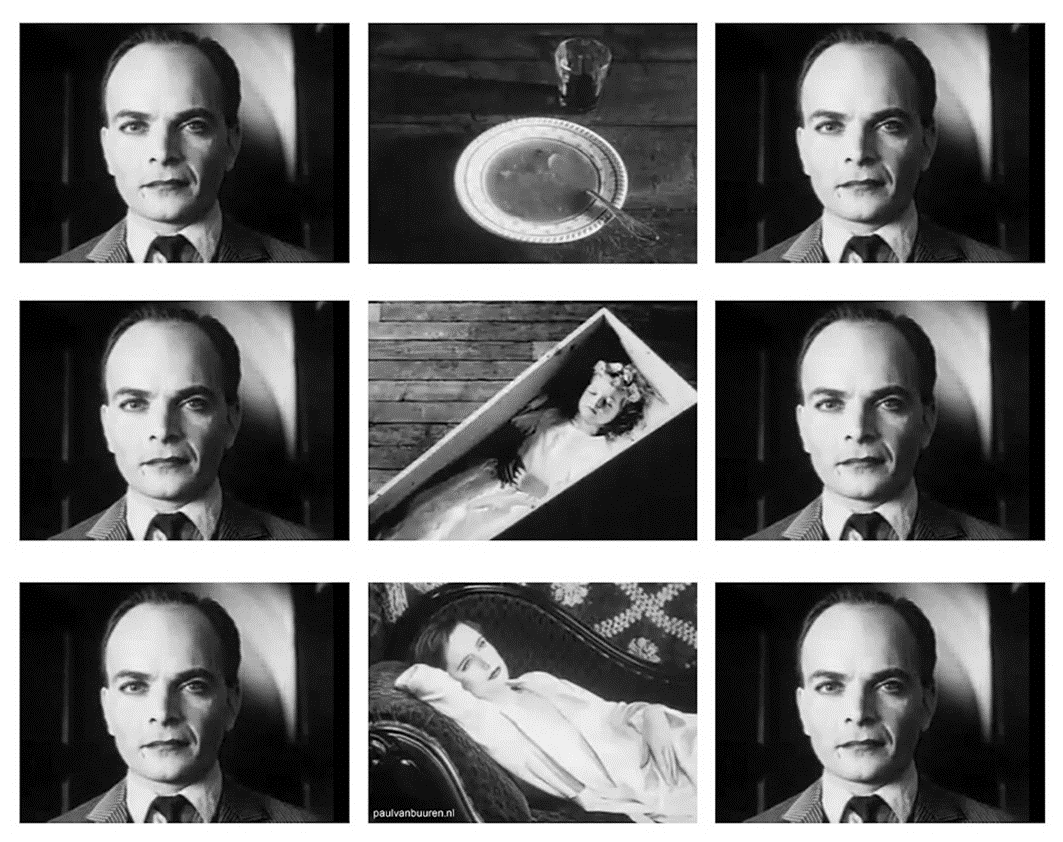 Vásárhelyi Mária: A maffiaállam médiapolitikája
A társadalmi kommunikáció nyelvi megszállása („Csipetnyi arzén” – Viktor Klemperer A Harmadik Birodalom nyelve)
Népszavazás helyett álkonzultációk
A médiapiaci verseny felszámolása, a közmédia megszállása
Közpénzekből magánmédia-birodalmak
Százmilliárdos állami reklámköltések; frekvenciaengedélyek állami monopóliuma
Információszabadság korlátozása (közérdekű adatok körének szűkítése, megszűnt az anonim és ismételt adatigénylés lehetősége; közérdekű adatigénylés összegét megemelték; közhatalom működését érintő dokumentumok titkosítása
Különböző tulajdonosok azonos tartalmak
A hír tilos, a vélemény szabad
Karaktergyilkosság, hazugságkampányok
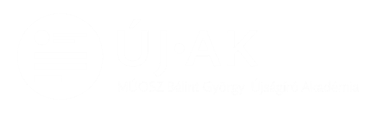 „Újbeszéd” a médiában
A manipuláció forrása az actorok szerint:
A média munkatársainak manipulációi (kép, szöveg, + eszköztár) –  + hatalmi befolyásolás
Amit a média munkatársai a szereplők „szájába adnak”
A közélet szereplőinek manipulációi
A műsorfolyamok manipulációi
Társadalmi célú hirdetés / Politikai reklám
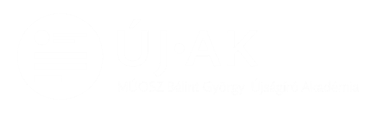 Az „újbeszéd” a hírekben (1)
Emóciók a kifejezésekben: ellenséges erők, antidemokratikus törekvések, kell, szükséges, elengedhetetlen, nélkülözhetetlen, a nemzet érdekében 
„Ön szerint miért nem lépünk fel az antidemokratikus erőkkel szemben? „
„Tovább javul a helyzet a magyar gazdaságban.” 
Tekintélyre való hivatkozás vs ignorálás
Agyonhallgatás
Eseménygenerálás
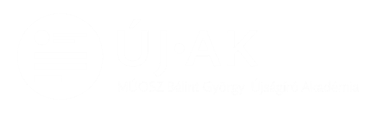 Az „újbeszéd” a hírekben (2)
Lufik, kísérleti léggömbök (Sajtótájékoztatók, médiaesemények)

Kormányszóvivő:  „13 helyett 18 Mrd Ft-tal támogatja a kormány fogyatékosok életminőségének javulását”
18 Mrd-ből 7 Mrd a költségvetésben tervezett, 11 Mrd EU-s pénz
9 (3) Mrd gyermekintézmények felújítása és újjáépítése (ebben van fogyatékos gyerekeket gondozó intézmény),  6  Mrd EU pályázat (többszörösen hátrányos helyzetű fiatalok oktatása), 3 (2) Mrd. idősek szociális otthonainak felújítása.

„Jereváni Rádió” – effektus (kabátlopás esete…)

Manipuláció adatokkal és a hozzá nem értés, a laicitás kihasználásával
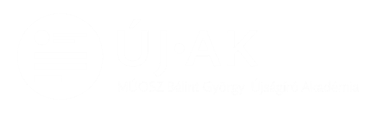 Az „újbeszéd” a hírekben (3)
Hírek sorrendje (Kinek a preferenciája?)
Hírek terjedelme
Hírek illusztrációi (Kép- ill. hangbejátszás)
Részletezettség, alaposság
Címek, kiemelések, ismétlések
Névadás, cimkézés: mi a „megszorítás” és mi a „reform” ?; „nemzeti együttműködés”; „X-csomag”
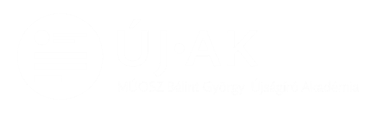 Az „újbeszéd” a hírekben (4)
+ és – töltésű szavak (siker, fontos, felelős segít, javít, tervez, javul, megegyezés, szociális gondoskodás,baráti légkör, közérdek, támogat; ellenség, áskálódás, összeesküvés, krízis, zaklatás, kollaboráns, hibás, helytelen, reakciós, diktátor, aknamunka, terror, veszélyes, téved, stb.)
De „saját” negatív: objektív nehézségek, kisebb szabálytalanságok, nehéz időszak, bonyolult gazdasági és politikai helyzet, stb.
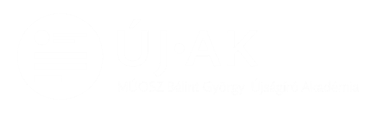 Az „újbeszéd” a hírekben (5)
Katonai metaforák: harcolunk, kivívjuk, döntő ütközet lesz…, a küzdelem folytatódik…
Műszaki metaforák: a változások motorja, jól működő banki konstrukció, erős fundamentumra építeni, 
Címkézés: maffiózó, szakértő, fajgyűlölő, tolvaj, igazi tudós, igazi demokrata, lángész, konzervatív, alkoholista, stb.
Reménykeltés: "Látom a fényt az alagút végén!"  
Mobbing – rosszindulatú kommunikáció
2+1: „Május 10-én az országban parlamenti választások lesznek. Ez a pillanat döntően befolyásolhatja a jövőnket. Érti ezt minden magyar hazafi és X-re szavaz.”
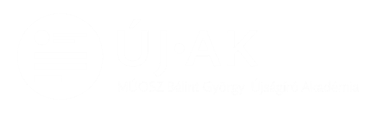 Az „újbeszéd” a különböző műfajokban
Dezinformáció (hihető, de…)
„A nyugdíjpénztárak után a bankbetétekre is ráteszi a kezét a kormány” (napilap)
Propagandisztikus elemek:
egyszerűsítés – az ellenség megszemélyesítése;
felnagyítás – lehetővé teszi a tények eltorzítását;
hangszerelés – a már leegyszerűsített és deformált üzenet ismétlése;
transzfúzió – alkalmazkodás a különféle közönséghez. Kaméleon-szindróma;
fertőzés – a vélemények egyöntetűségének megteremtése egy médiahálózatban. Sulykolás.  Kánonok kiépítése*
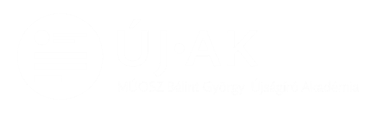 A  műsorvezető manipulációs eszközei
Kérdezéstechnika („alákérdezés”, szembeszegülés, nem-kérdezés, elterelés, témaváltás)
A beszéd stílusa
Intonáció
Ismétlések, kiemelések
Metaforák, „kapcsolt jelenségek, képek”
Előfeszítés, hangmontázs
Két eltérő álláspont – eltérő eszközökkel való bemutatása
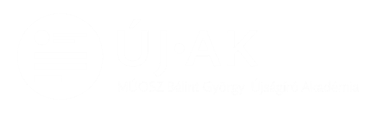 Korunk vírusa a manipuláció!
Prevenció
Tudás/információ
Forrás ellenőrzés
Több szempontú megközelítések
3K vírusölő:
 Kérdezz!
 Kételkedj!
 Kutass!
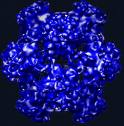 „Amire ma szükség lenne, az egy harcias humanizmus, egy humanizmus, amely felfedezi a maga férfiasságát, és megtelik azzal a felismeréssel, hogy az igazság, a türelem és kétely elvének nem szabad egy szemérmet és kételyt nem ismerő fanatizmustól kihasználtatnia és legázoltatnia magát”.
(Poszler György)
Köszönöm a figyelmet!